Влияние ЭМП
на жизнедеятельность инфузорий
Исследователь: 
Перевозкина 
Надежда Алексеевна
ученица 7Б класса 
МБОУ БГО Борисоглебская СОШ№12
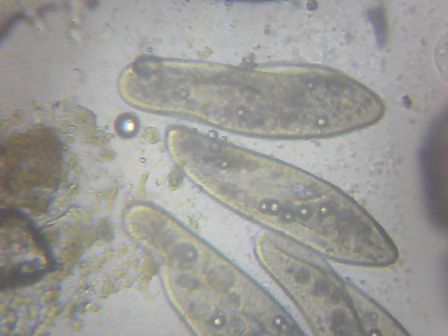 XIX Международная  Биос-олимпиада 2014 Санкт-Петербург, 20 сентября 2014 г. КОНКУРС НАУЧНО-ИССЛЕДОВАТЕЛЬСКИХ РАБОТ
Руководитель:
учитель физики
МБОУ  БГО СОШ №12
 Иванченко Инна Ивановна
Электросмог- реальность 21 века!
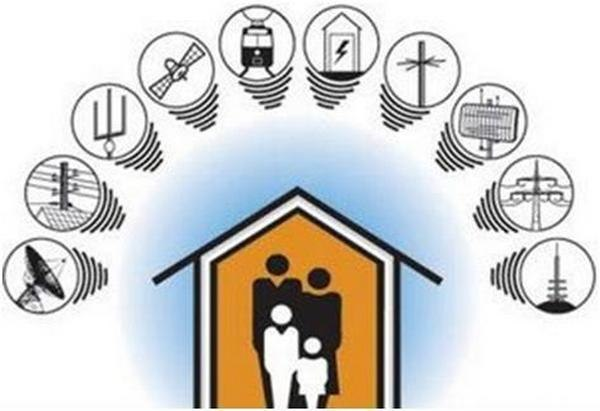 Оборудование :
Вода; одноразовые стаканчики 0,5л; сено; сухие дрожжи; корки бананов; цифровой микроскоп; индикатор ЭМП «Импульс»; сотовые телефоны; радиопередатчик.
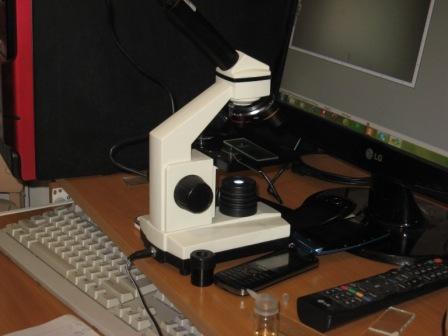 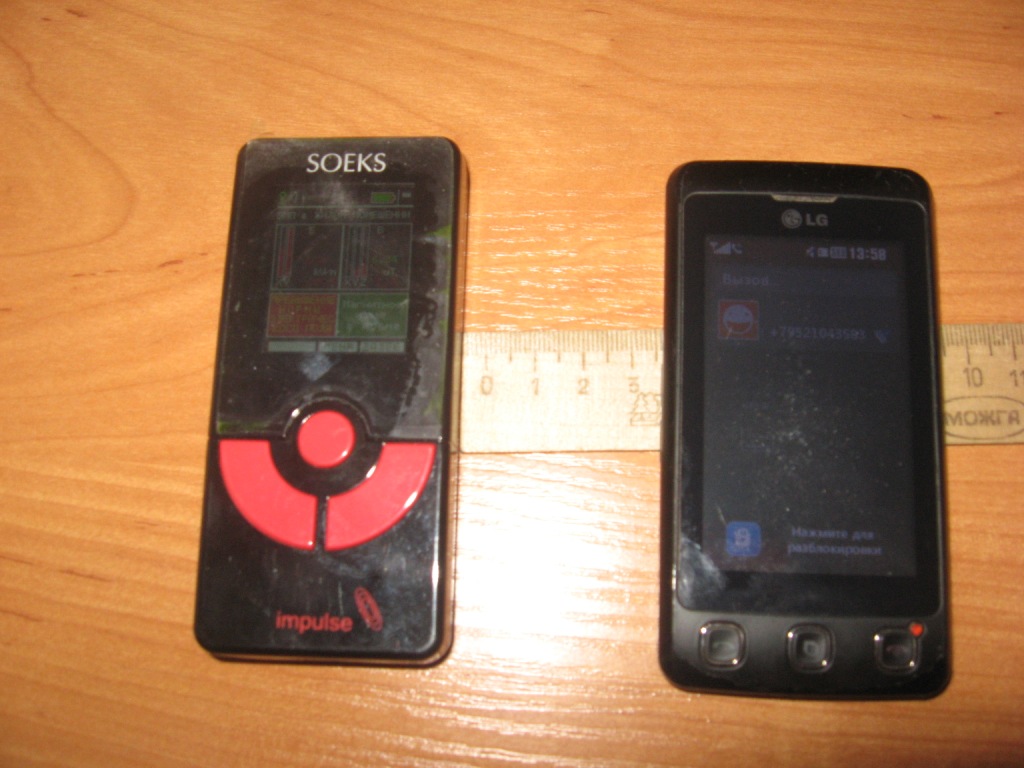 Методика исследования
Инфузории  систематически подвергались воздействию ЭМП  радиопередатчика и сотового телефона. Для сравнения наблюдалась контрольная группа инфузорий.
Активность инфузорий определялась
 по количеству пересечений  
за определённый промежуток времени.
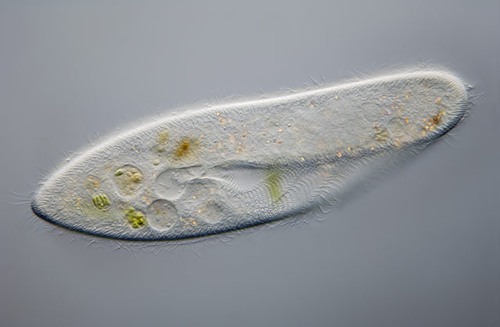 Paramecium caudatum
Опыт №1
Воздействие ЭМП на культуру инфузории.
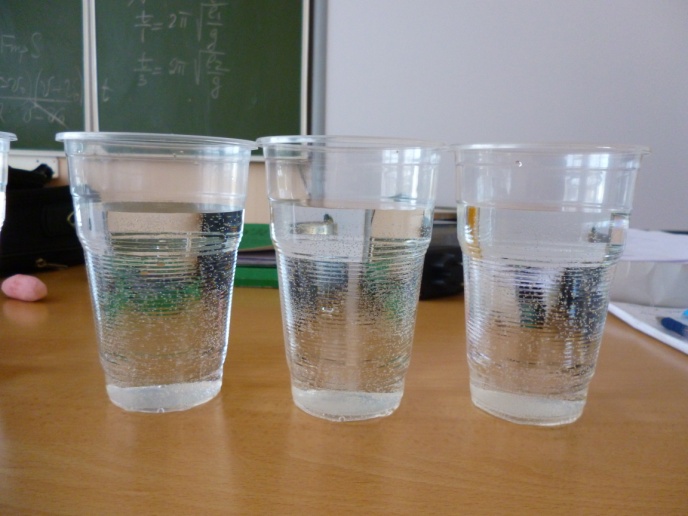 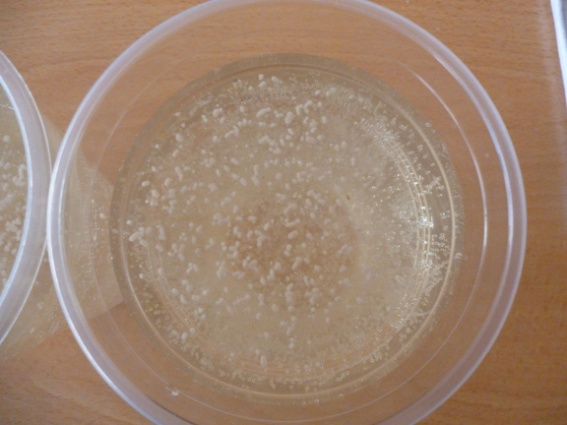 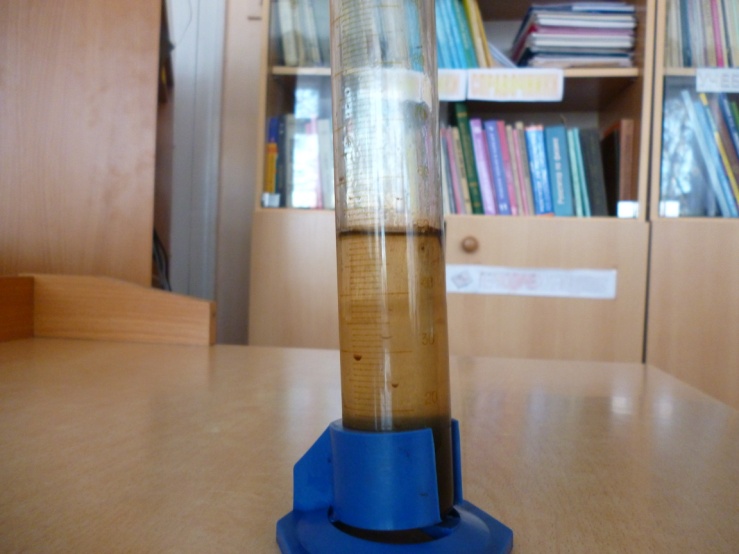 Опыт №1 «»
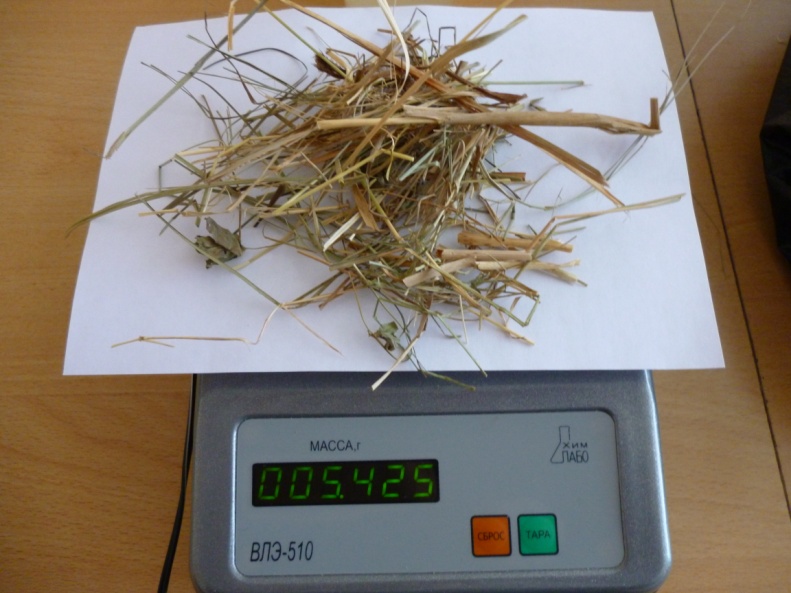 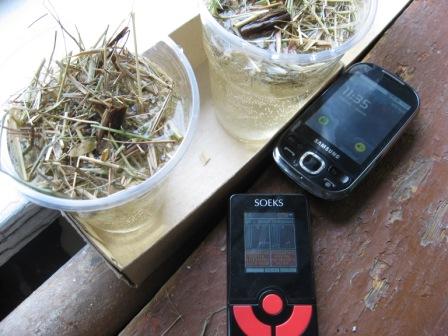 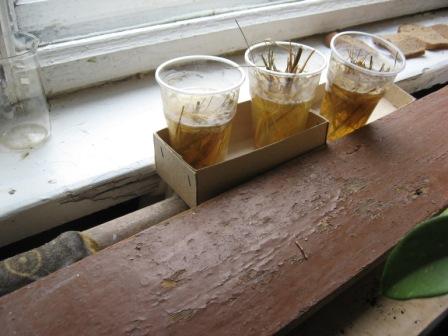 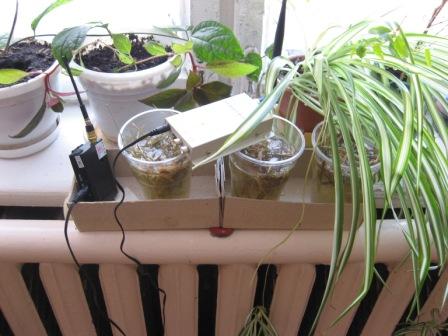 Воздействие ЭМП на культуру инфузории
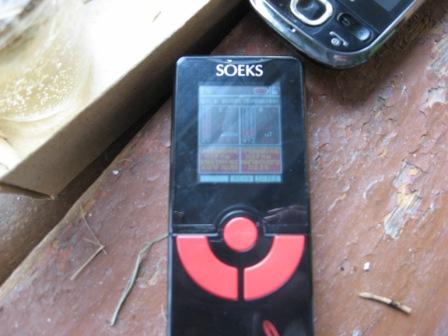 Контрольные образцы
Образцы, подвергшиеся воздействию ЭМП от радиопередатчика
Образцы, подвергшиеся воздействию сотового телефона
Опыт №2 Интенсивное воздействие ЭМП на культуру инфузории
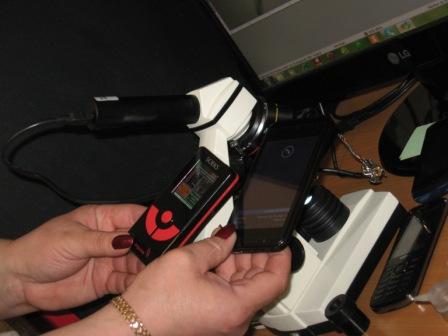 "Добровольное облучение мозга микроволнами от мобильного телефона - это самый крупный биологический эксперимент над человеком".
Профессор Лэйф Сэлфорд.
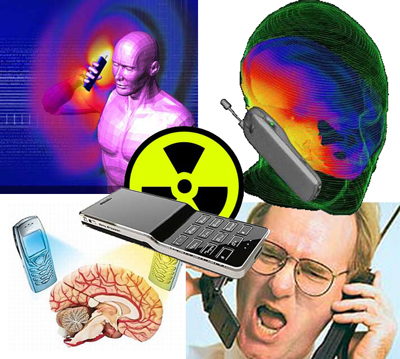 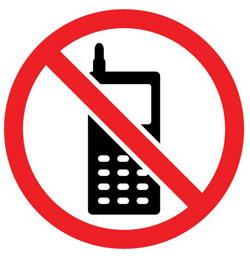